Eksamen for privatister
AKV3102 /3103 Akvakulturfaget
FFA3102 /3103 Fiske og fangst
HAV3103 Havbruksteknikkfaget
Eli Skoglund
Konsulent / fagansvarlig naturbruk
Hva er eksamen for privatister?
5 timers skriftlig eksamen

Kompetansemålene i læreplanen i faget (vg3) er grunnlag for eksamen

Utarbeides sentralt: Udir
Sensureres lokalt: Fylkeskommunen
Hvordan lages eksamen?
En fagnemnd i hvert fag lager oppgavene, og har ansvar for det faglige innholdet i eksamensoppgaven

Nemnda består av 2 – 4 personer; fra private bedrifter, skoler, opplæringskontorer eller fagorganisasjoner

Alle oppgaver gjennomgår profesjonell språkvask og omfattende teknisk kvalitetssikring
Hvor mange tar eksamen?
Eksamen etter gammel og ny læreplan (LK06 / 3102 og LK20 / 3103)
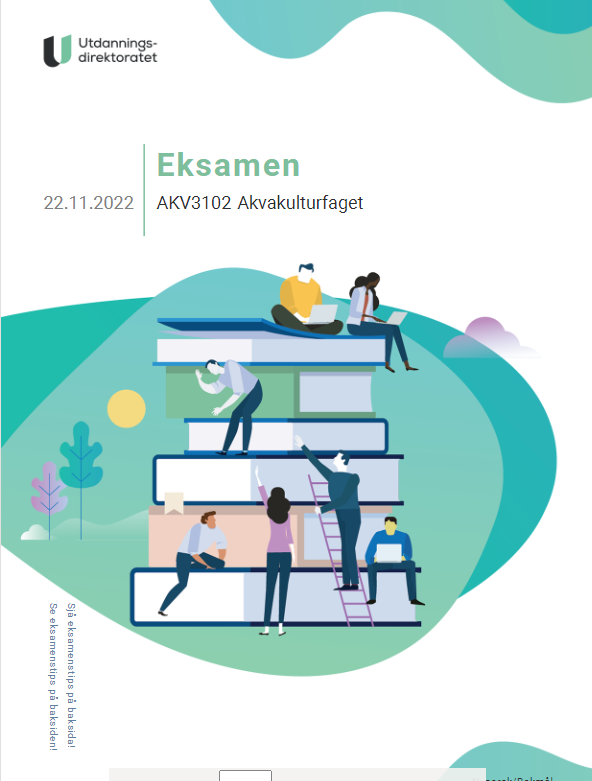 For LK06 (3102); både oppgave og besvarelse på papir
Fortsatt mulig å ta denne eksamen ut 2024

For LK20 (3103); heldigital eksamen 
Gjelder for alle fag (nye læreplaner) fra våren 2023
Hva er nytt?
Heldigital eksamen
Inndeling i oppgaver og deloppgaver
Vekting av oppgaver
Eksempel: HAV3103 H22
Vurderingskriterier

Målet er blant annet å forbedre samsvar mellom sensorenes vurdering og kandidatens forståelse av vurderingen
Utredning om eksamensordningen
Utredningen ser på utfordringer ved dagens ordning, og mulige tiltak

Forslag til tiltak inkluderer
å kutte ned ventetid mellom eksamen og fag- og svenneprøven
mulighet for å prøve ut nye eksamensformer
tydeligere veiledning og oppfølging av kandidater

OBS: Forslag til endringer sendes ut på høring
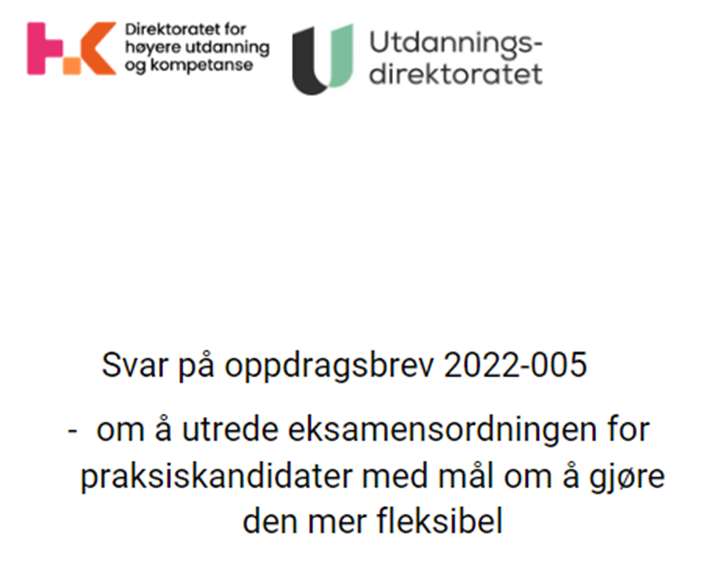